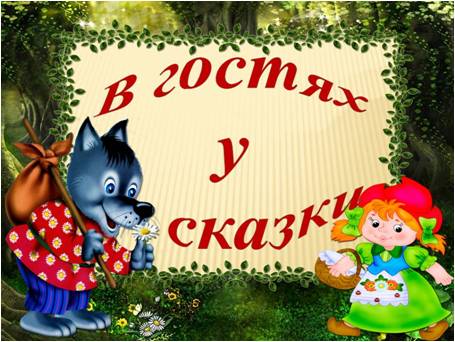 Цель: Продолжать знакомить детей с устным народным творчеством, обогащать и активизировать словарь по данной теме.
Задачи: Расширение представлений о народных сказках, устном народном творчестве.
Итоговое мероприятие: Развлечение «В  гостях у сказки»
Лепка «Репка»
Цель: развитие мелкой моторики, формировать умение отщипывать, раскатывать пластилин. Соединять два кусочка в один.
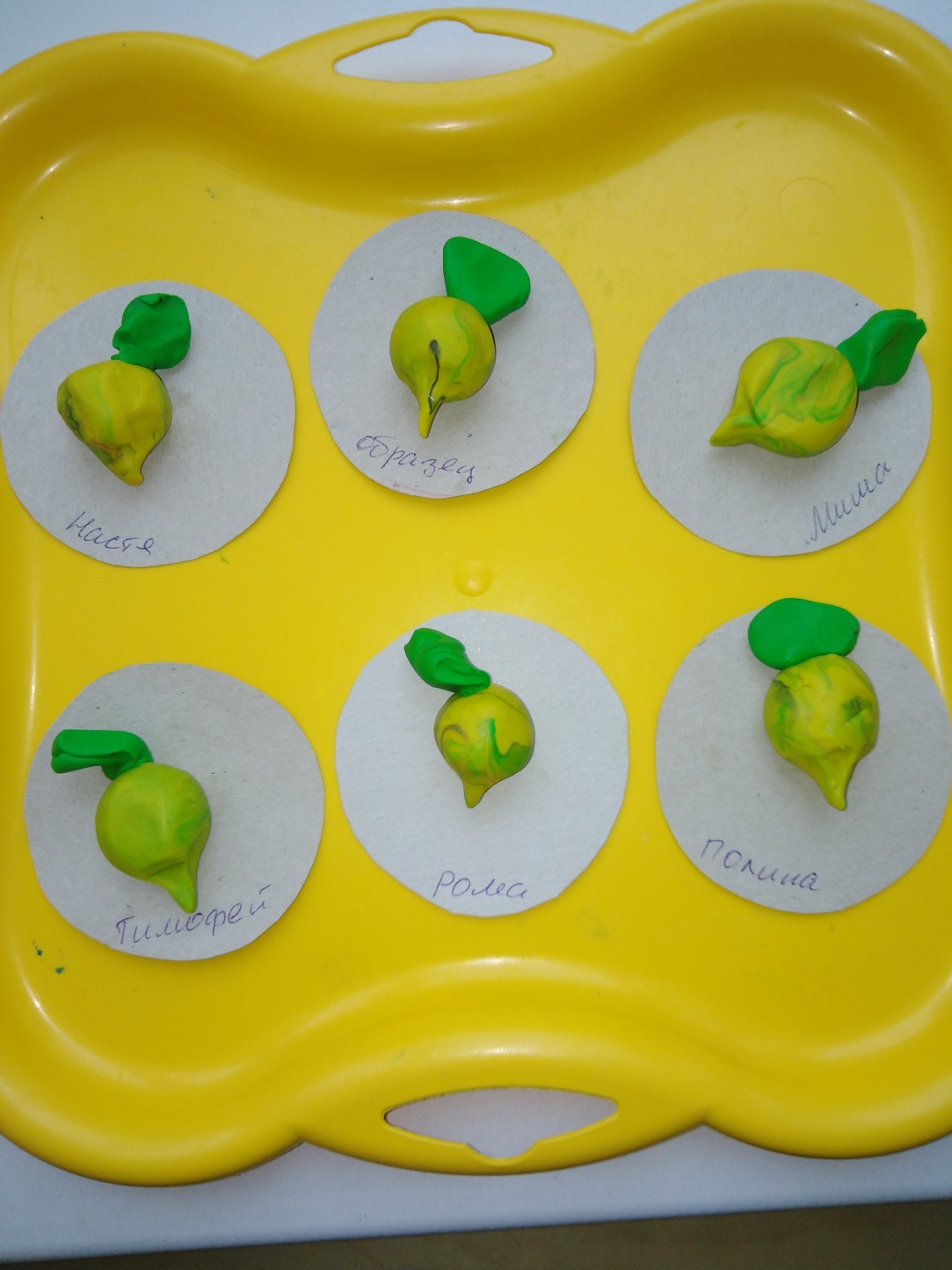 Рисование «Курочка Ряба»
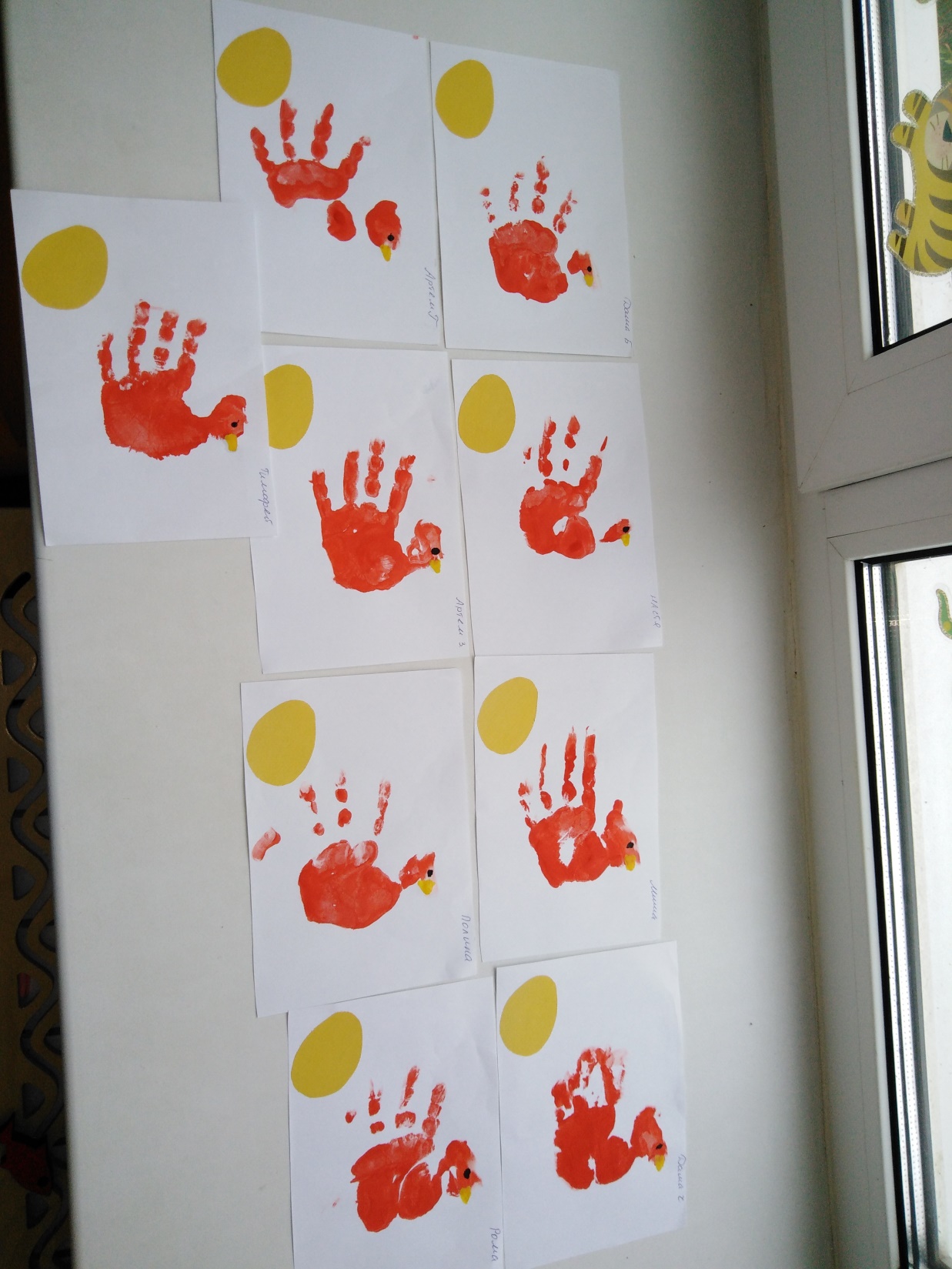 Цель:  формировать умение рисовать красками, ладошкой.
Собираем разрезные картинки
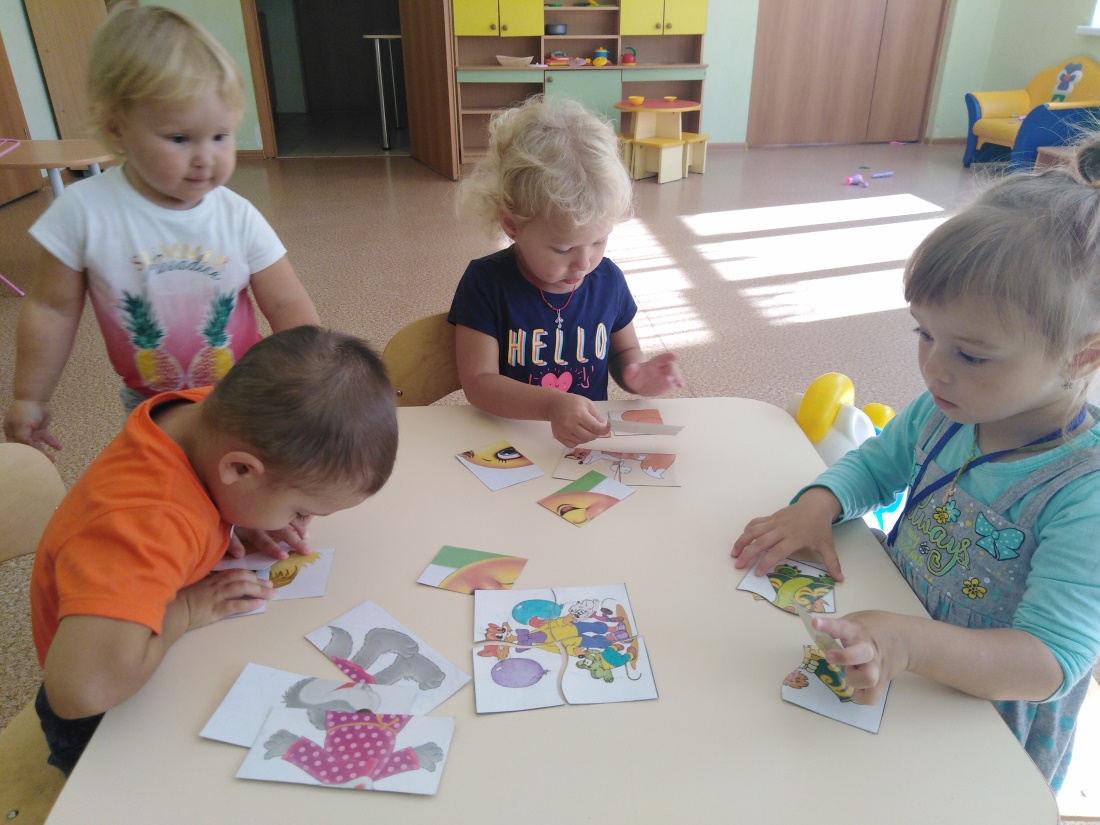 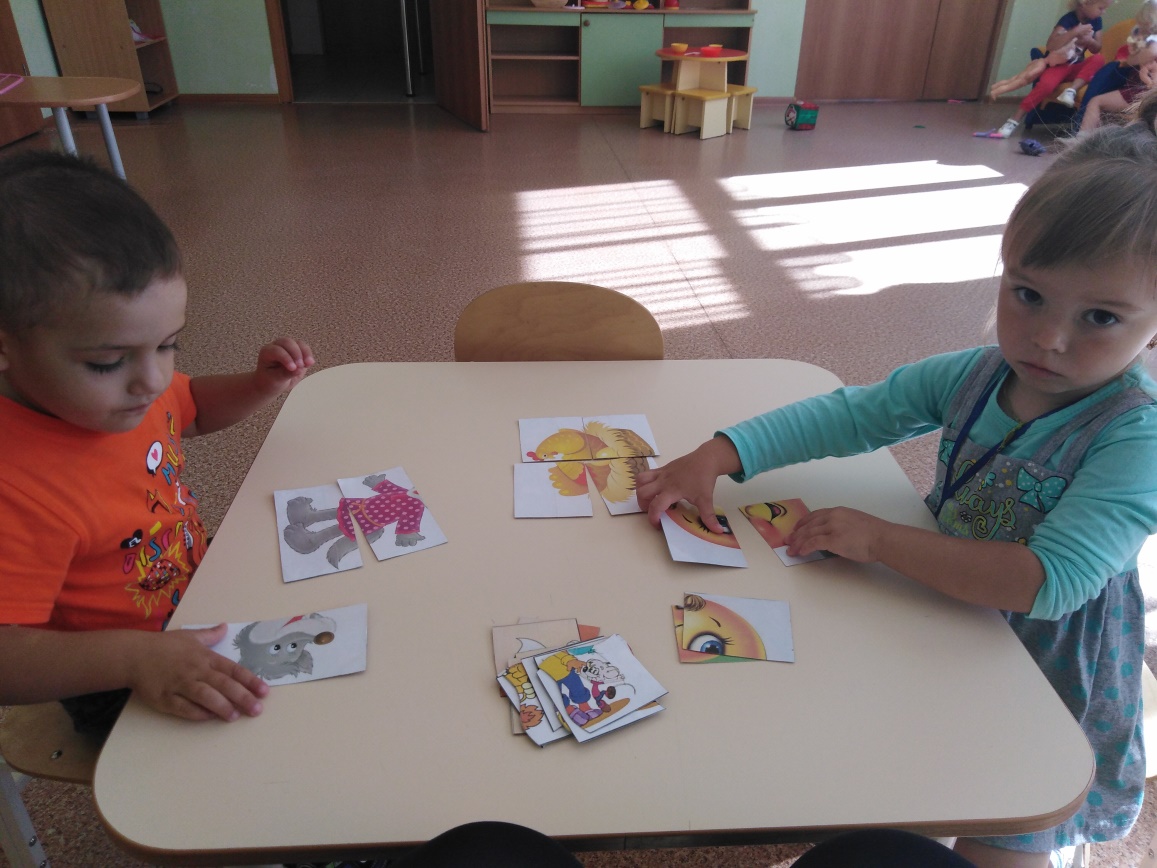 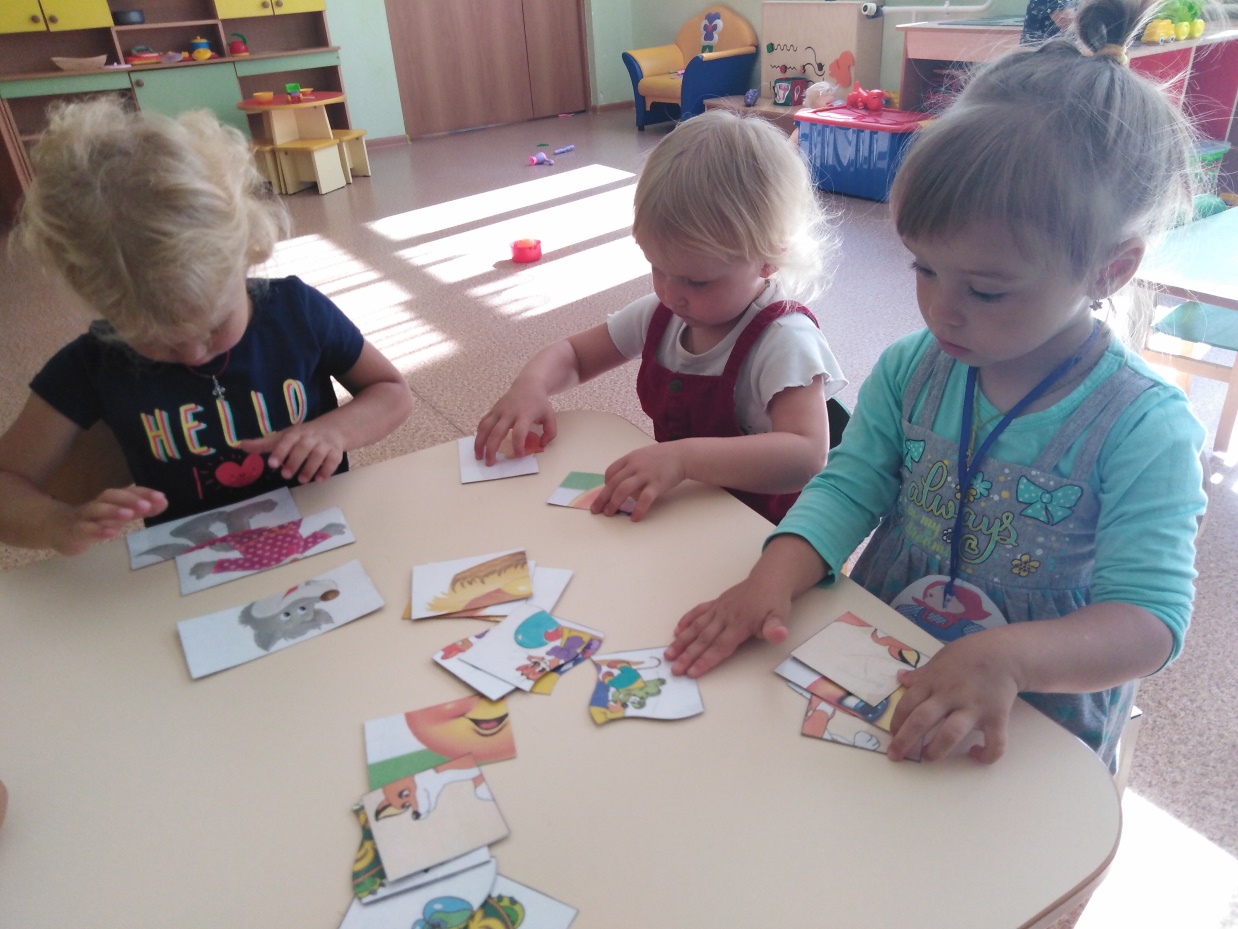 Развлечение «В гостях у сказки»
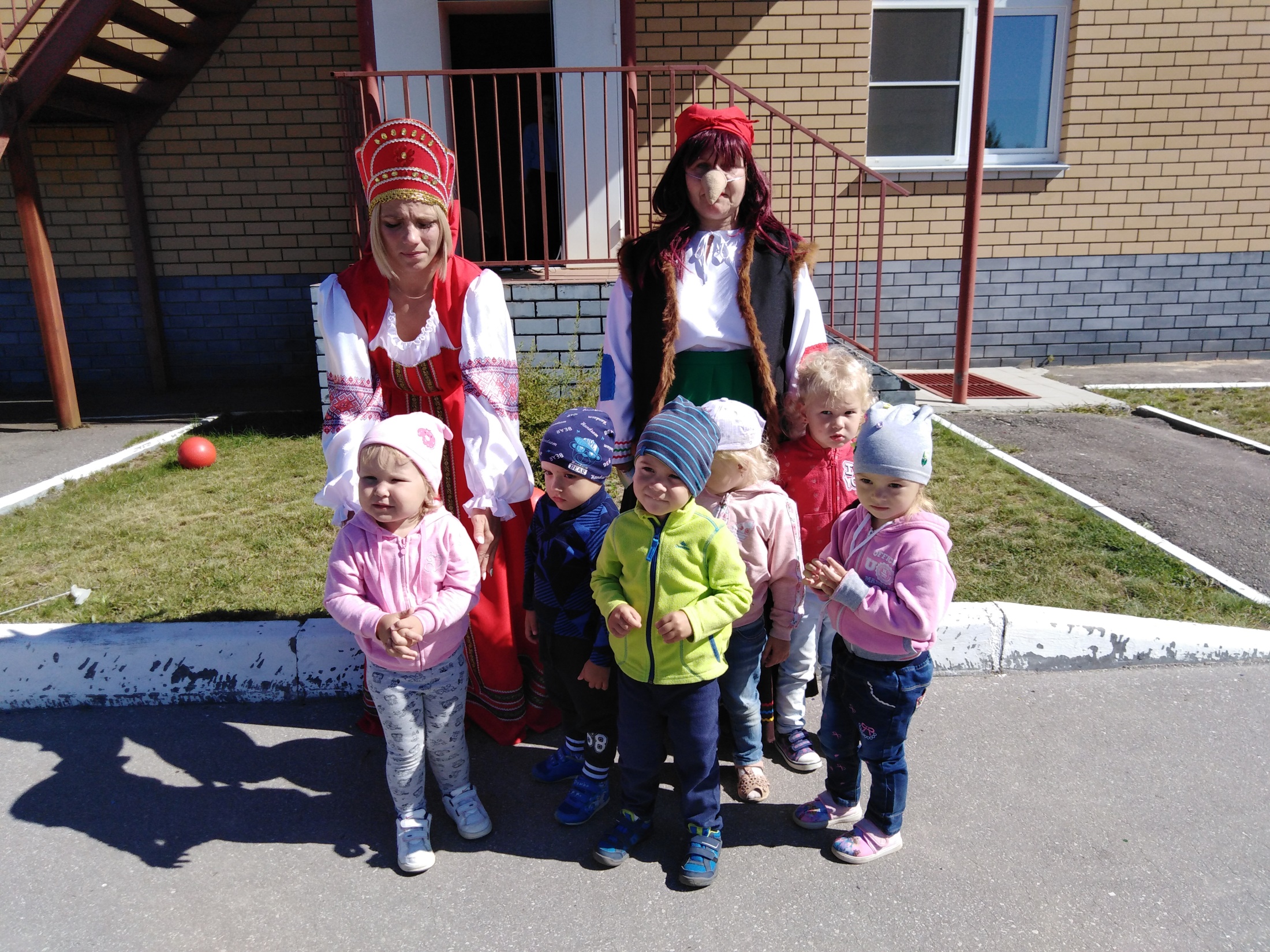 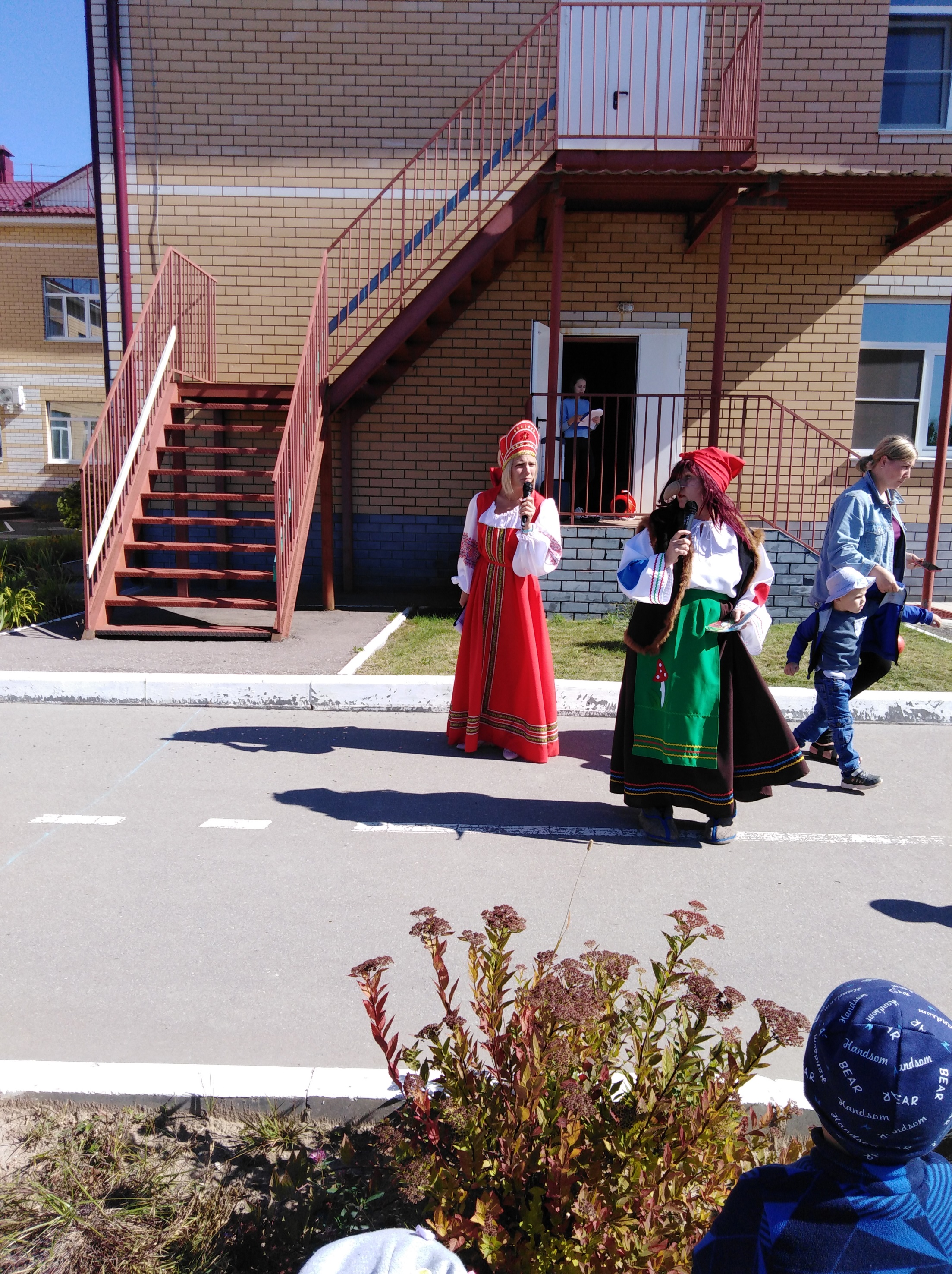 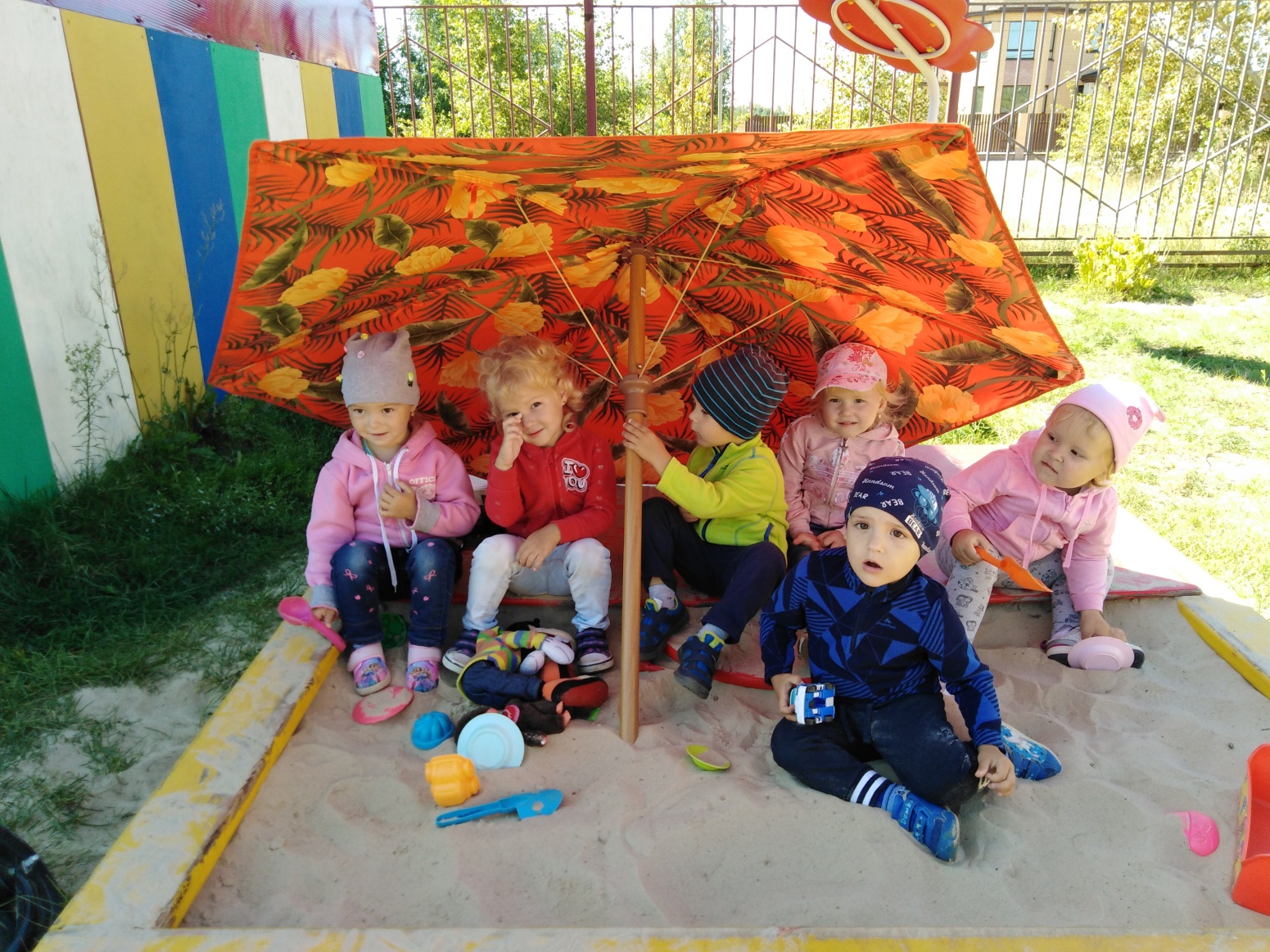